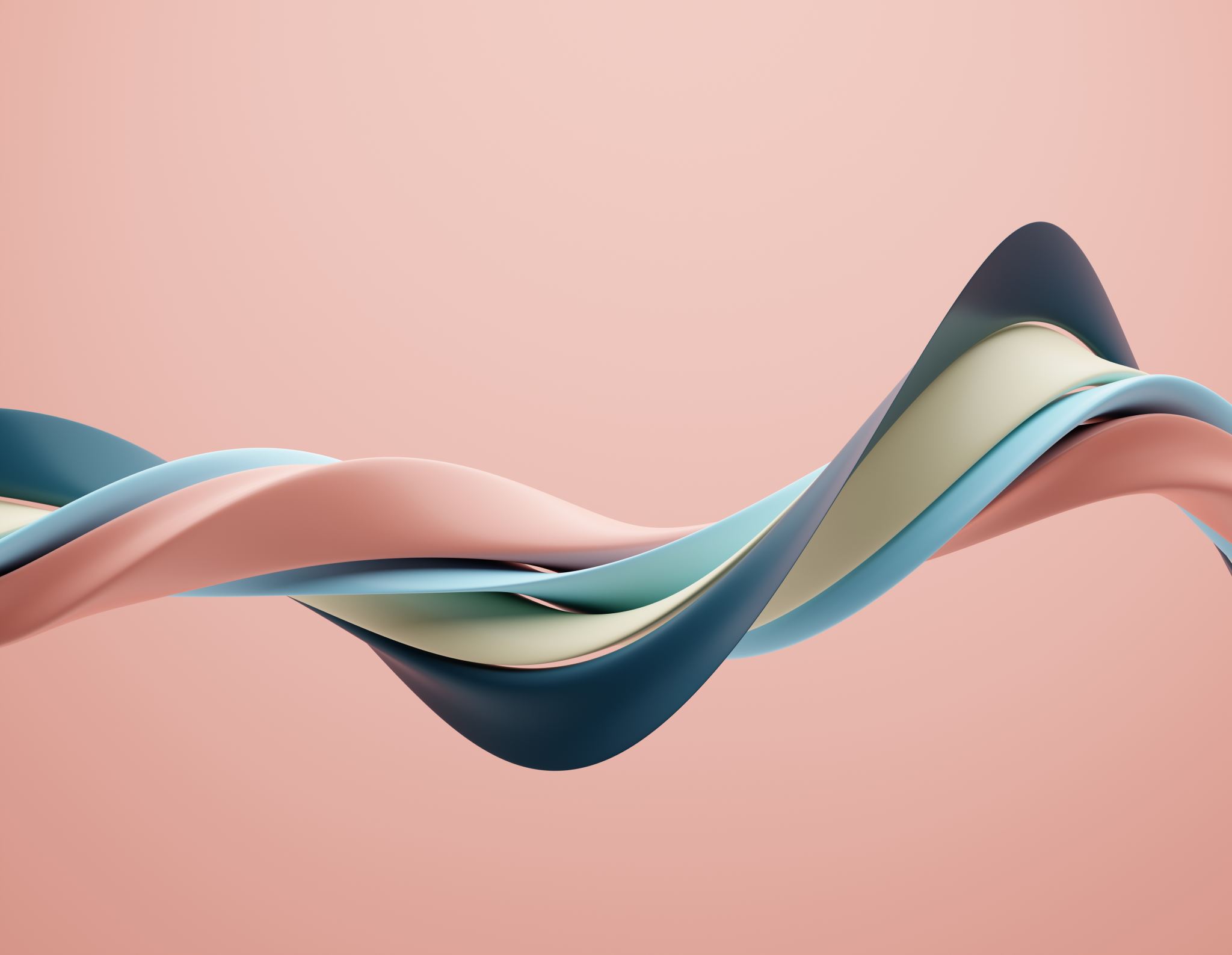 ΦΩΤΟΗΛΕΚΤΡΙΚΟΦΑΙΝΟΜΕΝΟ
ΕΚΦΕ ΑΛΙΜΟΥ 2024
ΦΩΤΟΗΛΕΚΤΡΙΚΟ ΦΑΙΝΟΜΕΝΟ
Η ΠΕΙΡΑΜΑΤΙΚΗ ΔΙΑΤΑΞΗ
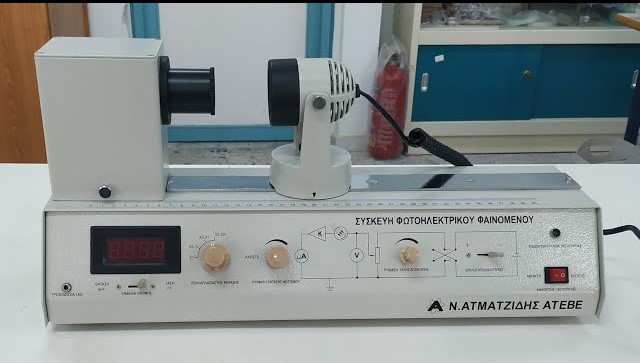 Επιλογέας ενδείξεων οθόνης
Επιλογέας ρύθμισης έντασης της φωτεινής πηγής
Επιλογέας πολικότητας τάσης
Επιλογέας ρύθμισης τάσης
ΦΩΤΟΗΛΕΚΤΡΙΚΟ ΦΑΙΝΟΜΕΝΟ
Η ΠΕΙΡΑΜΑΤΙΚΗ ΔΙΑΤΑΞΗ ΣΧΗΜΑΤΙΚΑ
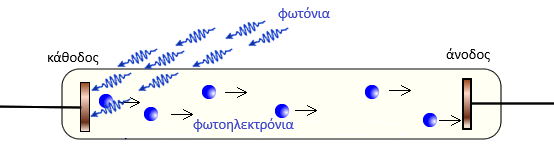 Οι παράμετροι που μπορούν να μεταβληθούν στο πείραμα είναι:
α) Η συχνότητα f και η ένταση J του προσπίπτοντος φωτός
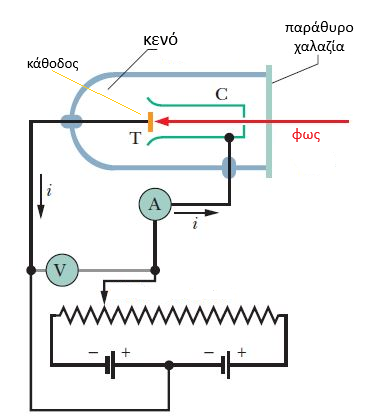 β) Η τάση V μεταξύ ανόδου και καθόδου η οποία μπορεί να λάβει τόσο θετικές όσο και αρνητικές τιμές.
Ορθή πόλωση
Αντίστροφη πόλωση
ΦΩΤΟΗΛΕΚΤΡΙΚΟ ΦΑΙΝΟΜΕΝΟ
Α) Ορθή πόλωση πηγής (θετική τάση μεταξύ ανόδου-καθόδου)
ΦΩΤΟΗΛΕΚΤΡΙΚΟ ΦΑΙΝΟΜΕΝΟ
Β) Χωρίς πηγή (μηδενική τάση μεταξύ ανόδου-καθόδου)
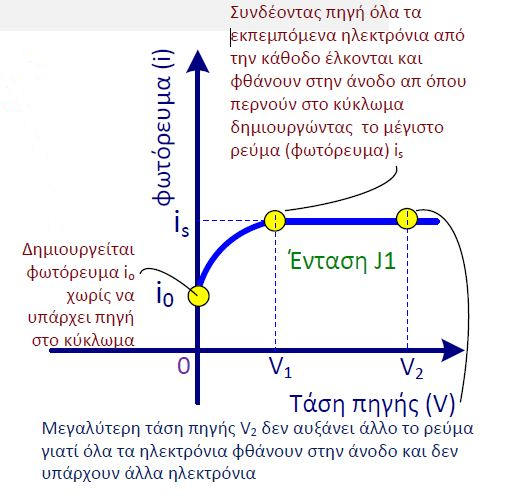 ΦΩΤΟΗΛΕΚΤΡΙΚΟ ΦΑΙΝΟΜΕΝΟ
Γ) Αντίστροφη πόλωση (αρνητική τάση μεταξύ ανόδου-καθόδου)
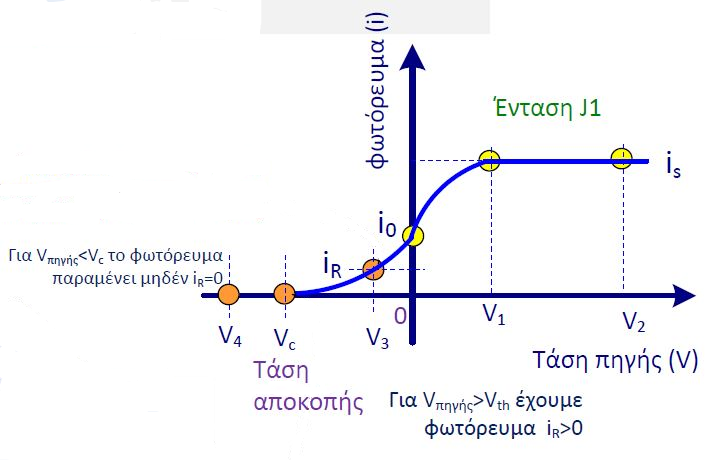 ΦΩΤΟΗΛΕΚΤΡΙΚΟ ΦΑΙΝΟΜΕΝΟ
Δ) Αντίστροφη πόλωση (αρνητική τάση μεταξύ ανόδου-καθόδου)
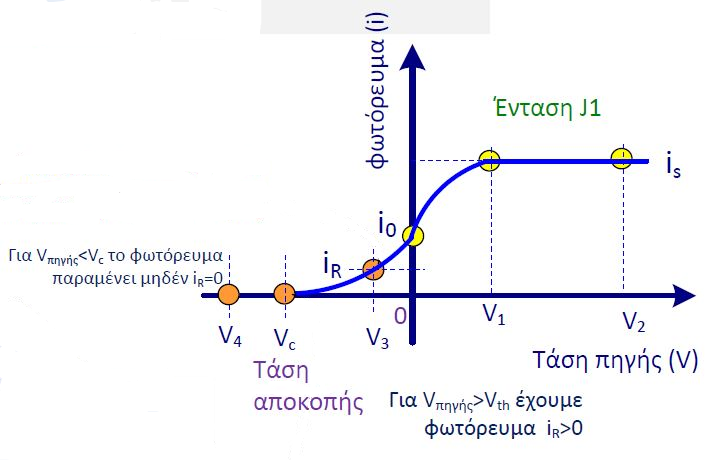 ΦΩΤΟΗΛΕΚΤΡΙΚΟ ΦΑΙΝΟΜΕΝΟ
Ε) Η τάση αποκοπής δεν εξαρτάται από την ένταση του φωτός.
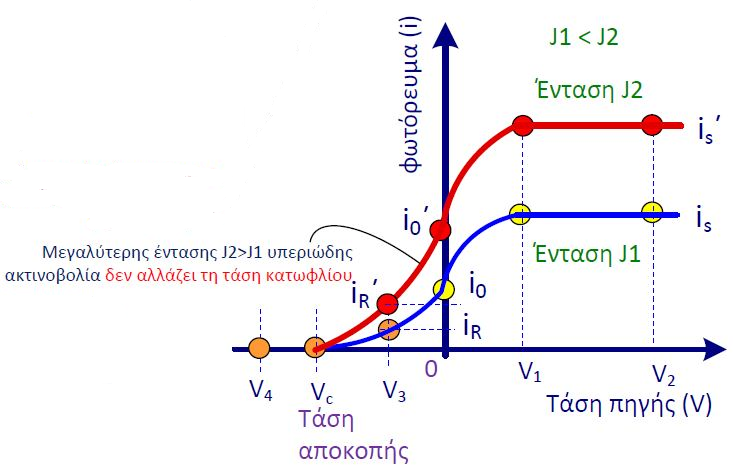 ΣΤ) Η τάση αποκοπής εξαρτάται από τη συχνότητα του φωτός.
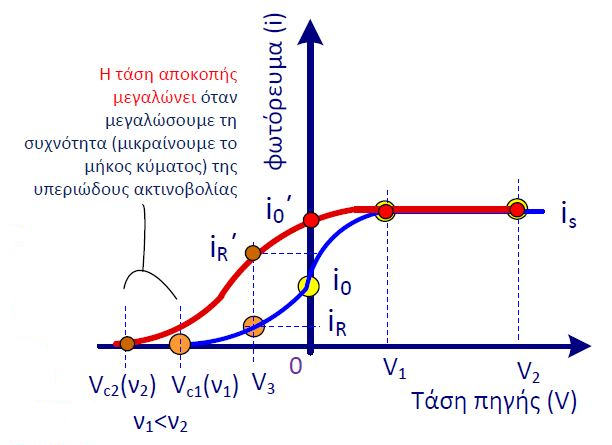